What do you observe?
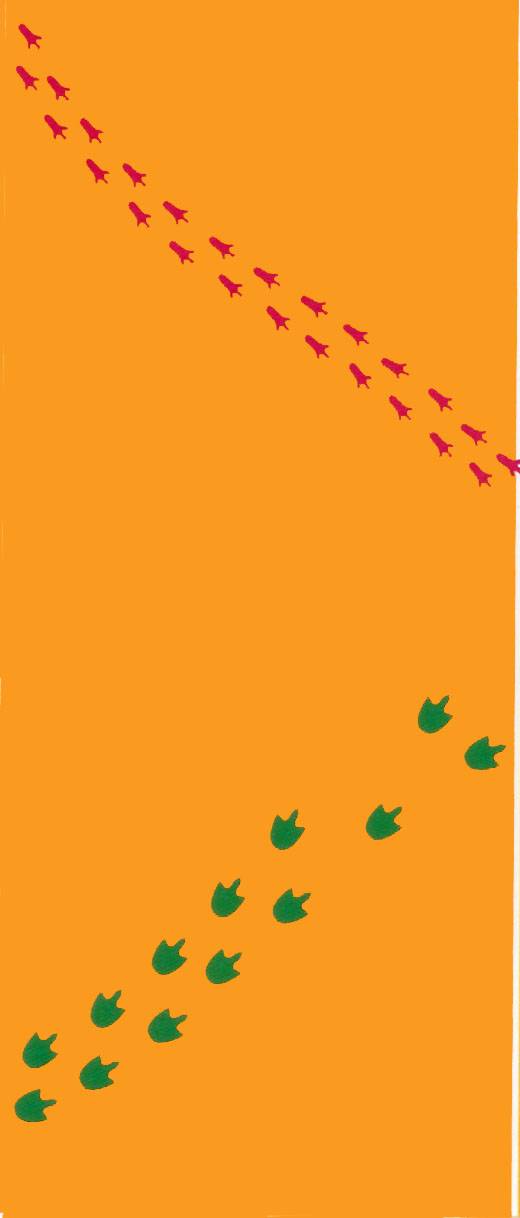 Fossil Footprints
What do you observe?
What do you infer?
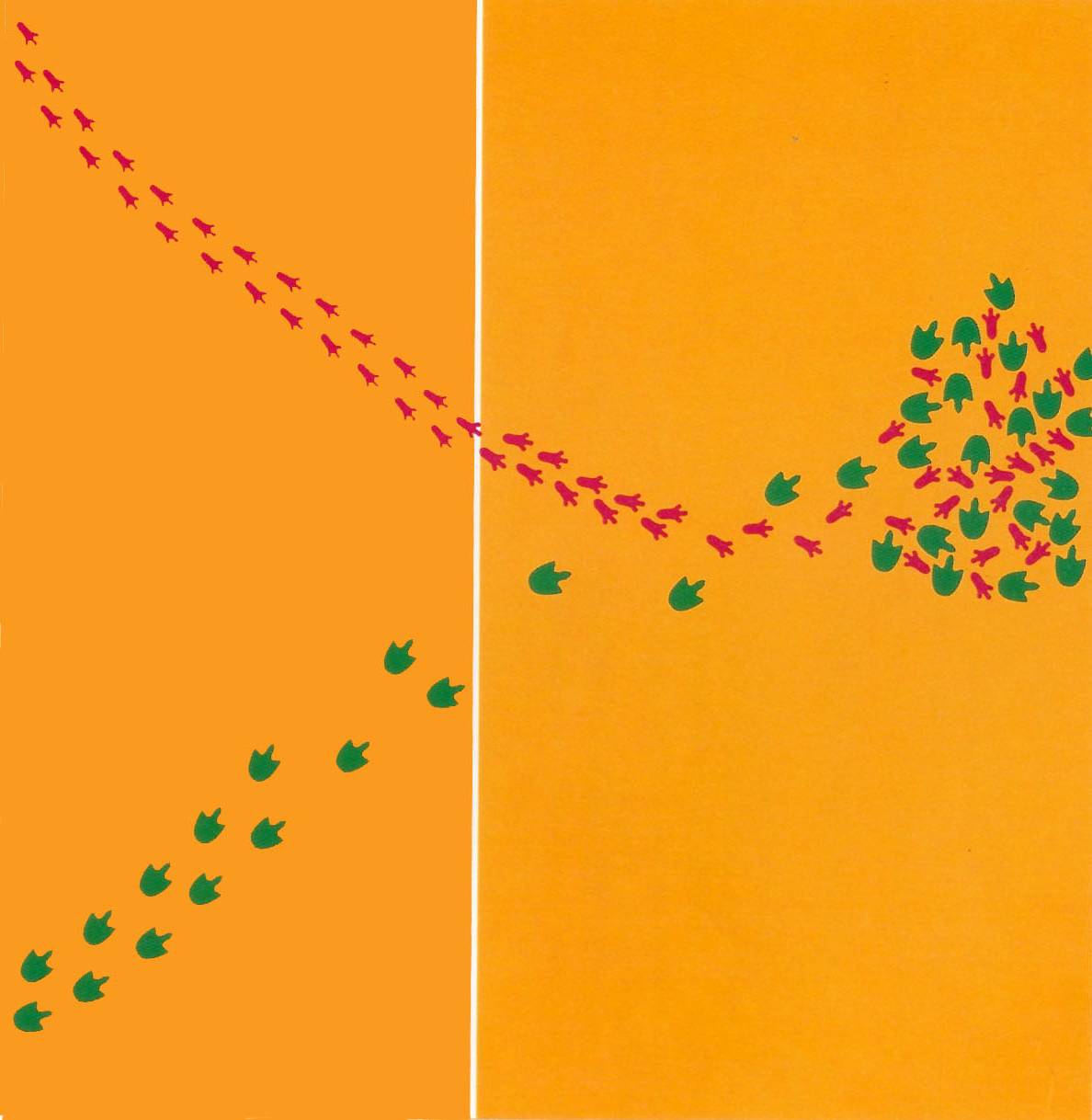 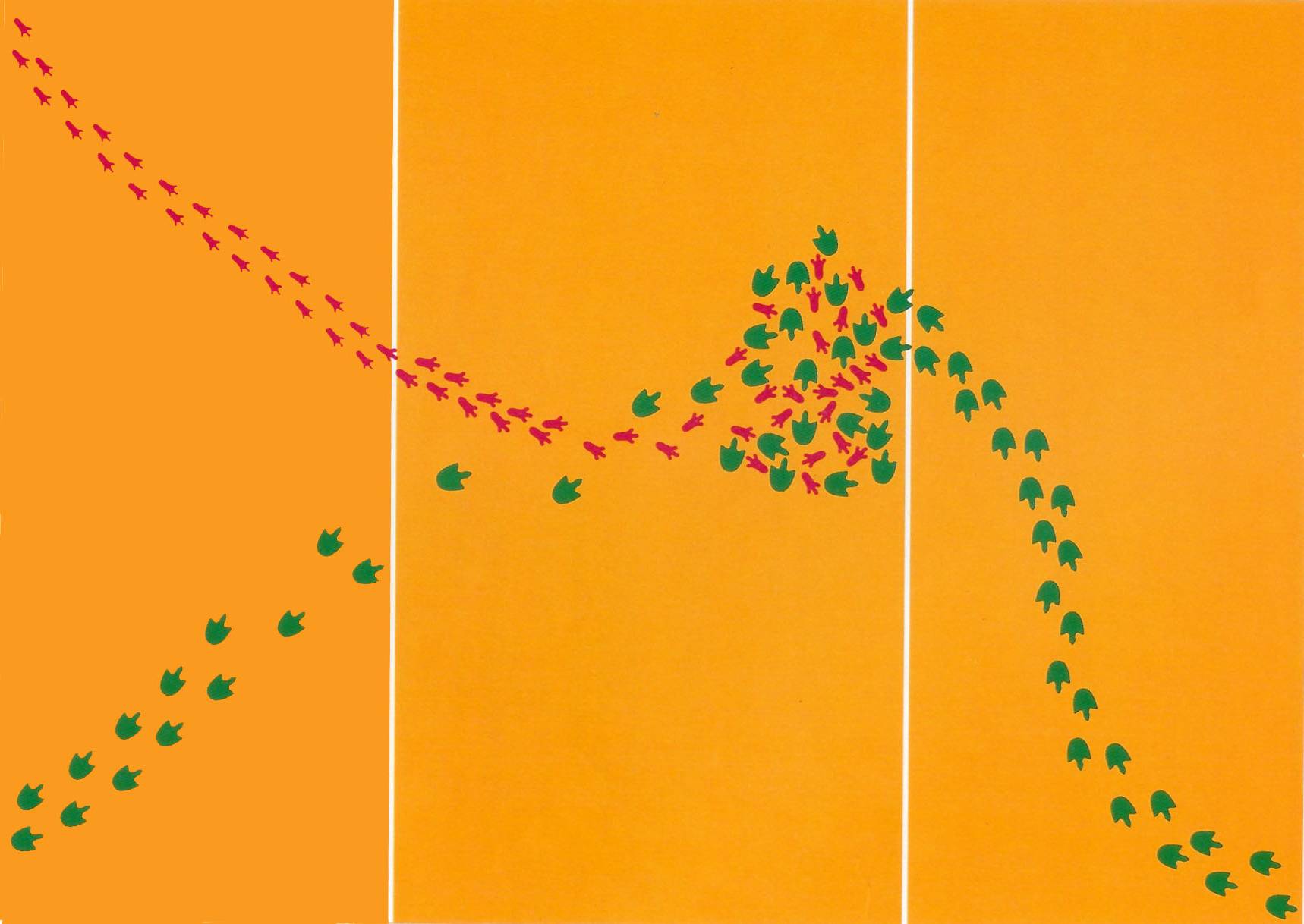 Fossil Footprints
What did you learn from Fossil Footprints?

What is the difference between an observation and an inference?

Can you write a definition for observation and a definition for inference.
Observation
An act of viewing or noting a fact or occurrence for some scientific purpose.
Inference
The process of arriving at some conclusion based on assumed premises.
Observation in Practice
Practice with observation in the scientific process.